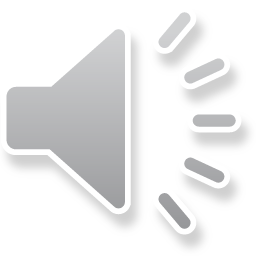 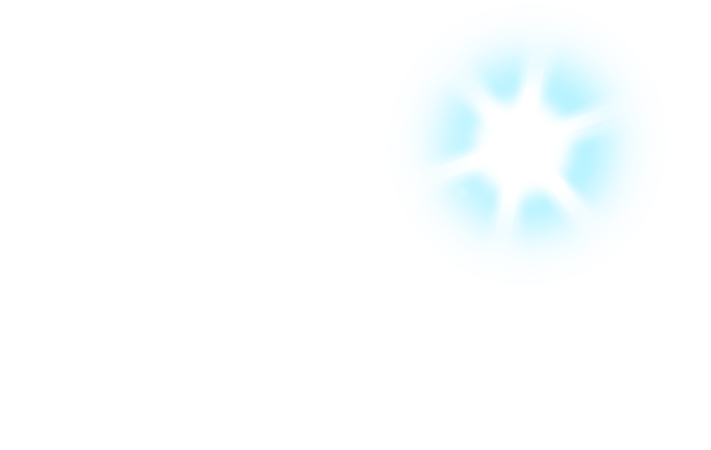 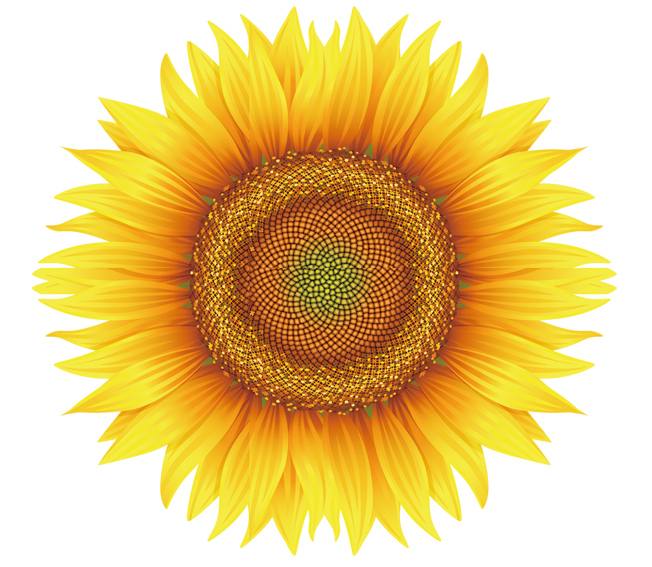 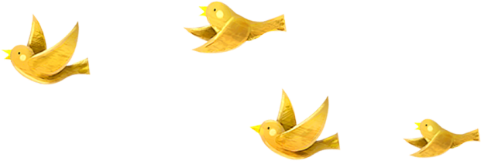 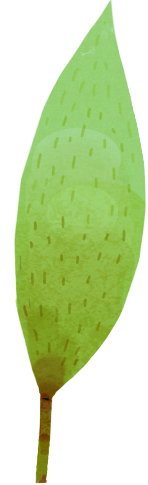 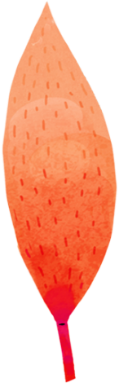 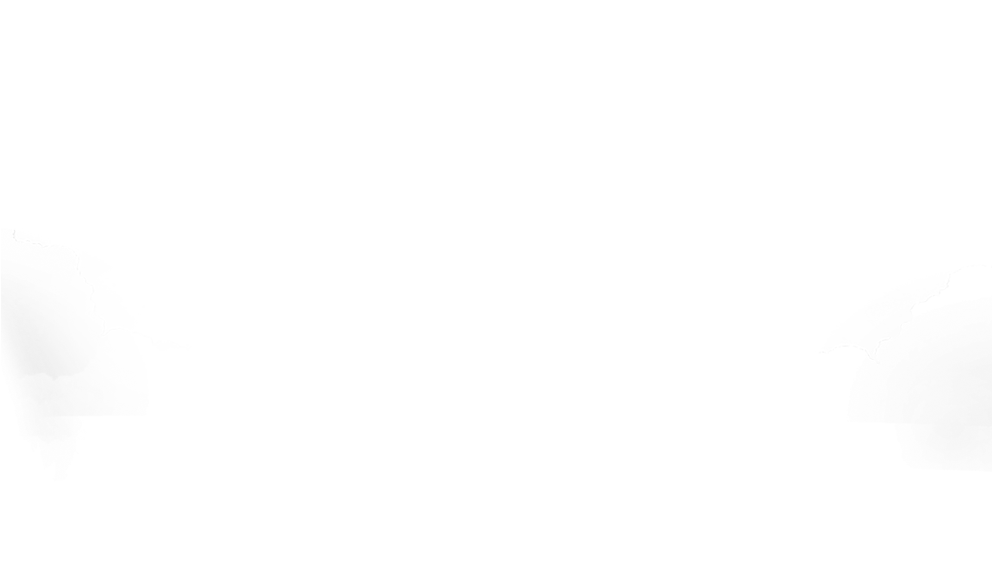 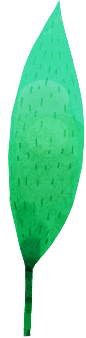 CHÀO MỪNG CÁC EM 
ĐẾN VỚI TIẾT HỌC MÔN TIẾNG VIỆT
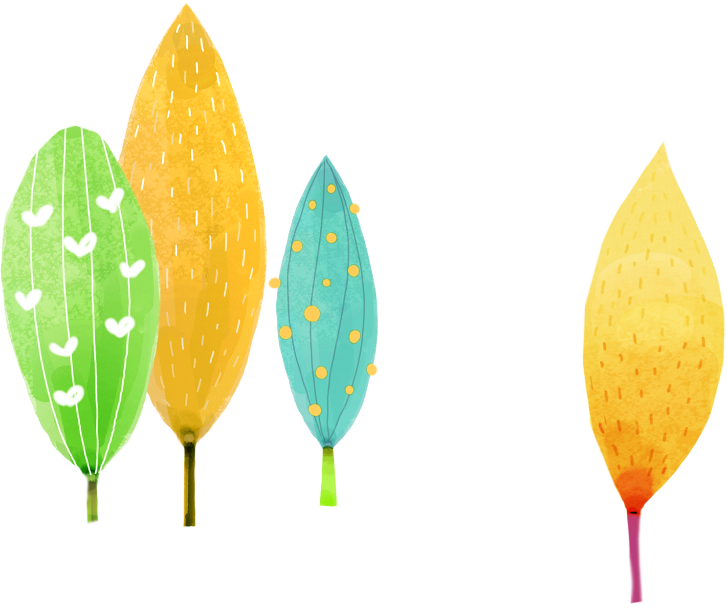 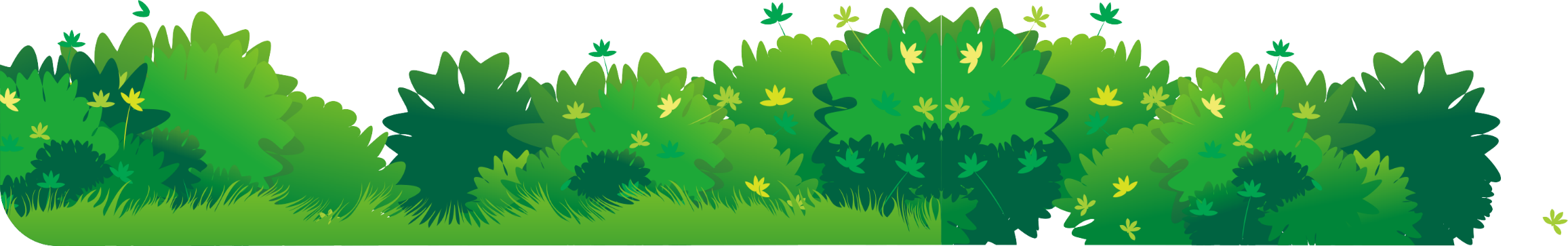 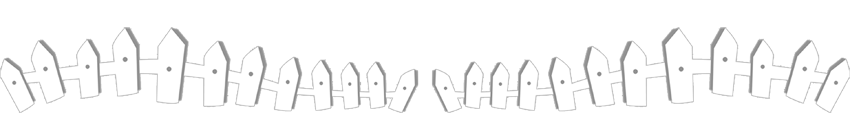 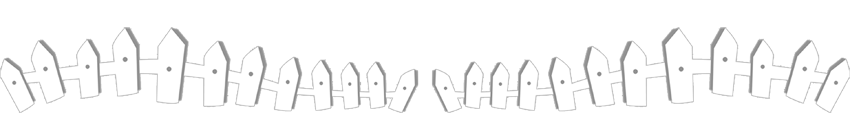 [Speaker Notes: 更多模板请关注：https://haosc.taobao.com]
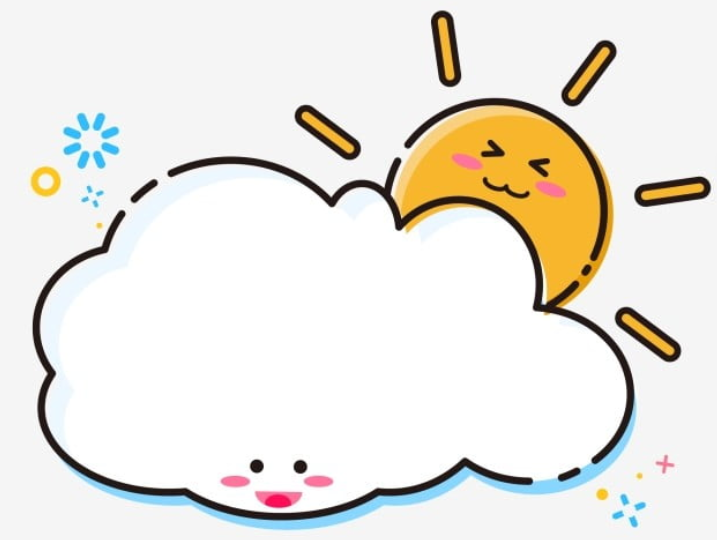 KHỞI ĐỘNG
BỜ TRE ĐÓN KHÁCH
BÀI 12
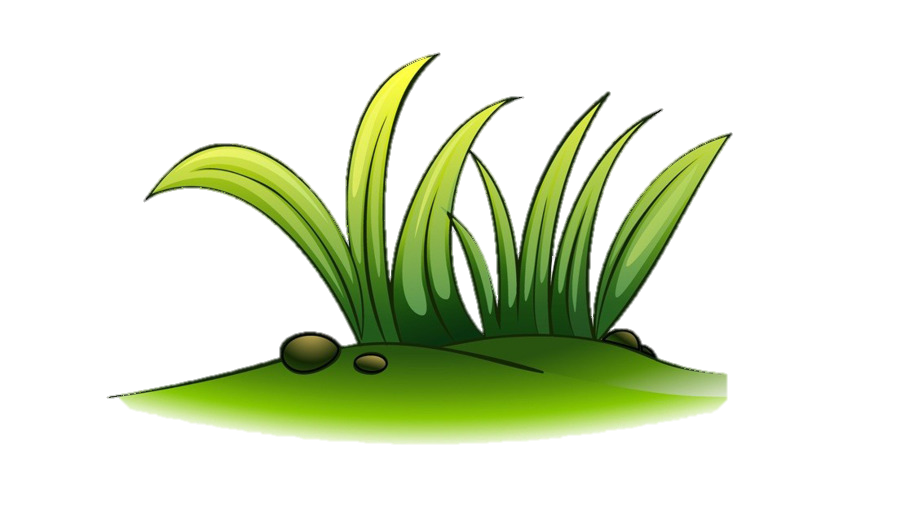 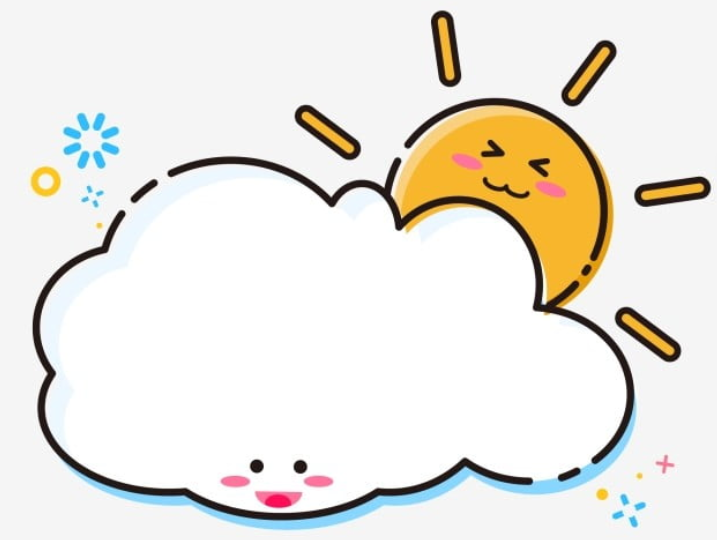 TIẾT  2
ĐỌC
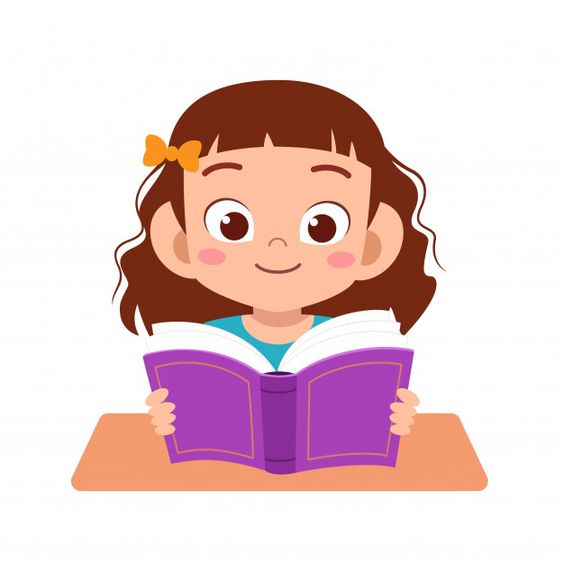 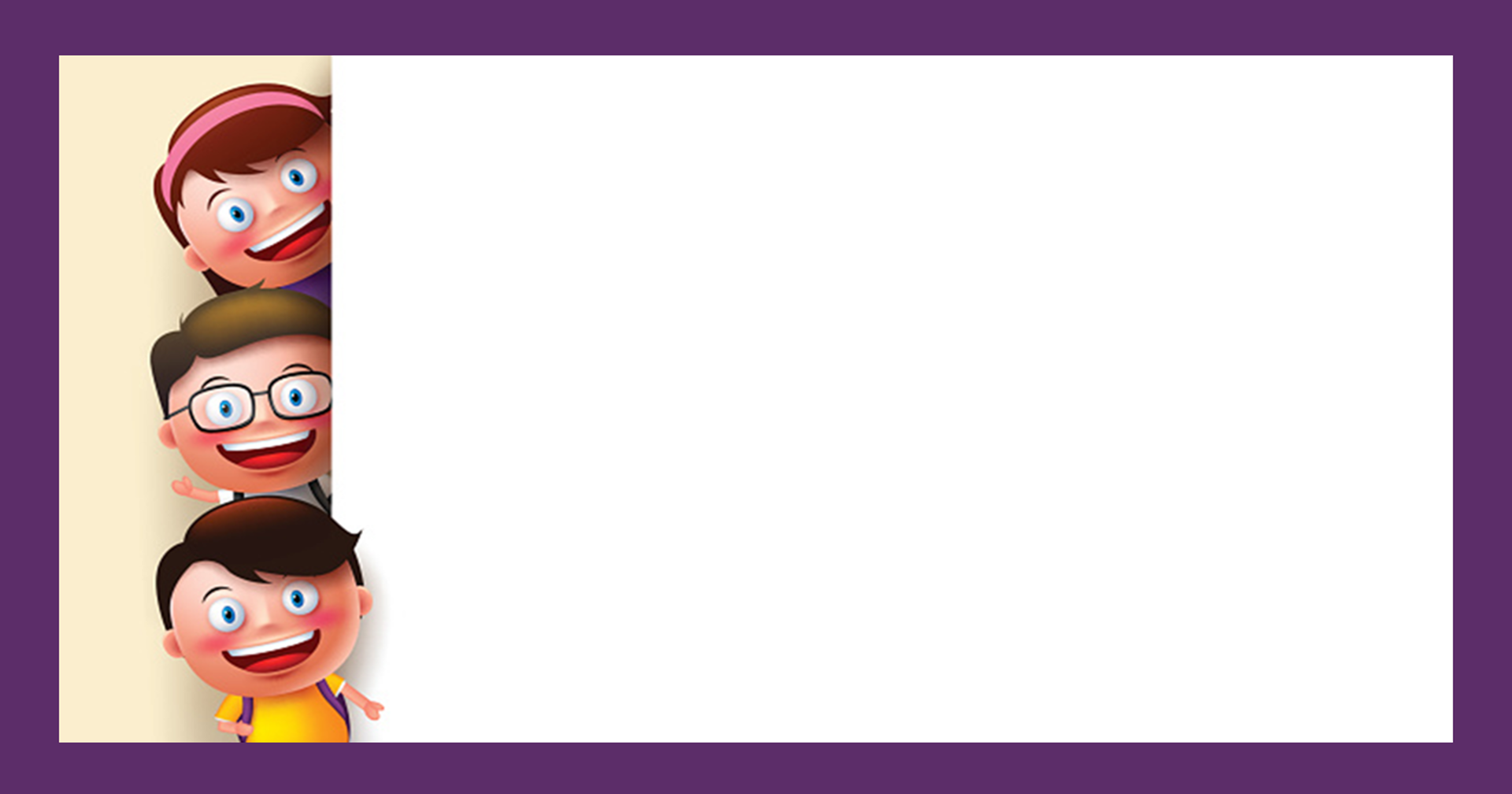 YÊU CẦU CẦN ĐẠT
Hiểu rõ hơn về ý nghĩa bài đọc. Nhớ tên và nhận biết được đặc điểm riêng của mỗi con vật khi ghé thăm bờ tre. Hiểu được niềm vui của bờ tre khi được đón khách.
Hình thành kiến thức, rèn kĩ năng tìm được các từ ngữ chỉ niềm vui khi các con vật đến thăm bờ tre.
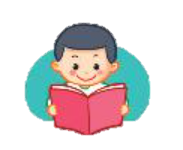 Bờ tre đón khách
Đọc toàn bài
Bờ tre quanh hồ
Suốt ngày đón khách
Một đàn cò bạch
Hạ cánh reo mừng
Tre chợt tưng bừng
Nở đầy hoa trắng.
Ghé chơi đông đủ
Cả toán chim cu
Ca hát gật gù:
“Ồ, tre rất mát!”.
Đến chơi im lặng
Có bác bồ nông
Đứng nhìn mênh mông
Im như tượng đá.
Khách còn chú ếch
Ì ộp vang lừng
Gọi sao tưng bừng
Lúc ngày vừa tắt.
(Võ Quảng)
Một chú bói cá 
Đỗ xuống cành mềm
Chú vụt bay lên
Đậu vào chỗ cũ.
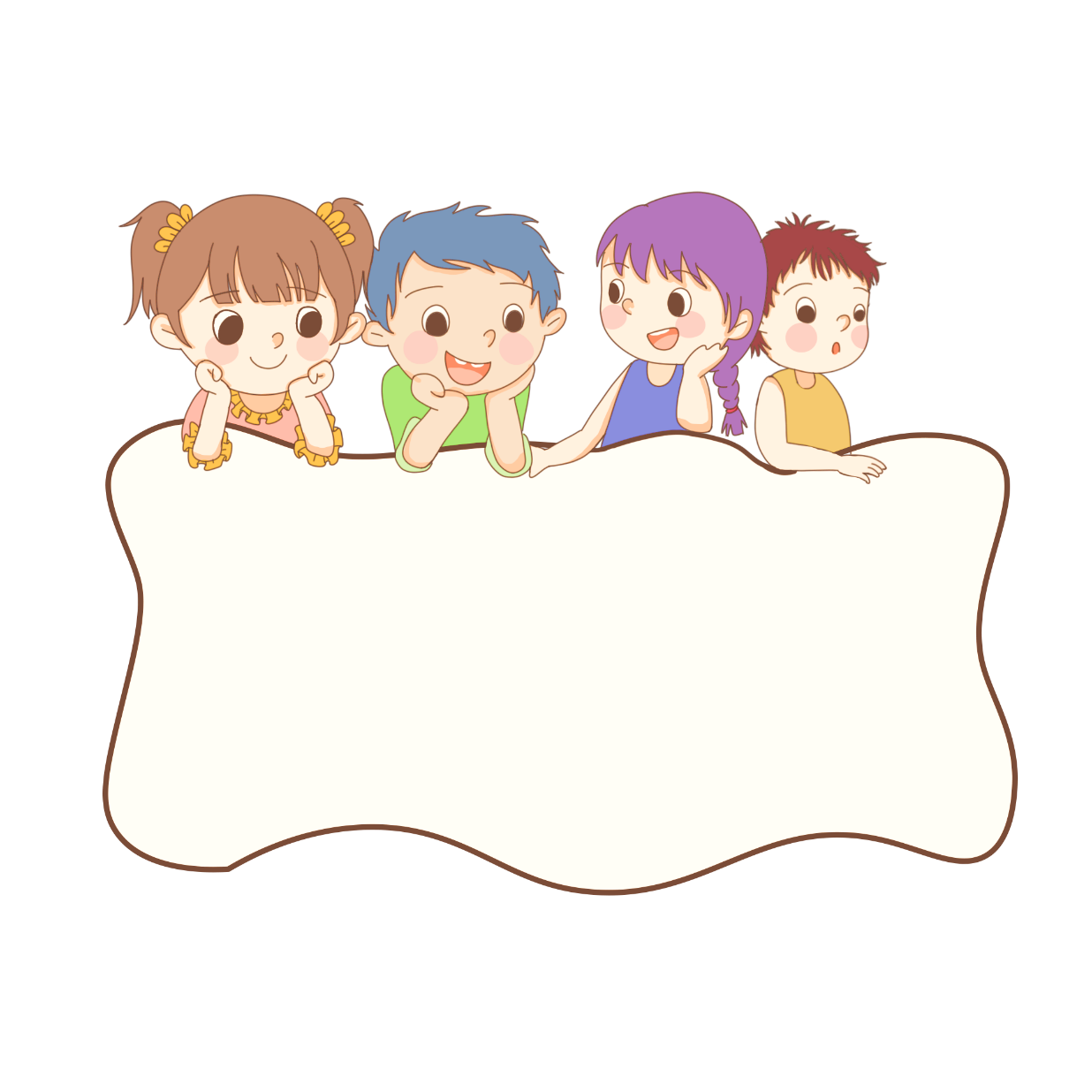 TÌM HIỂU BÀI
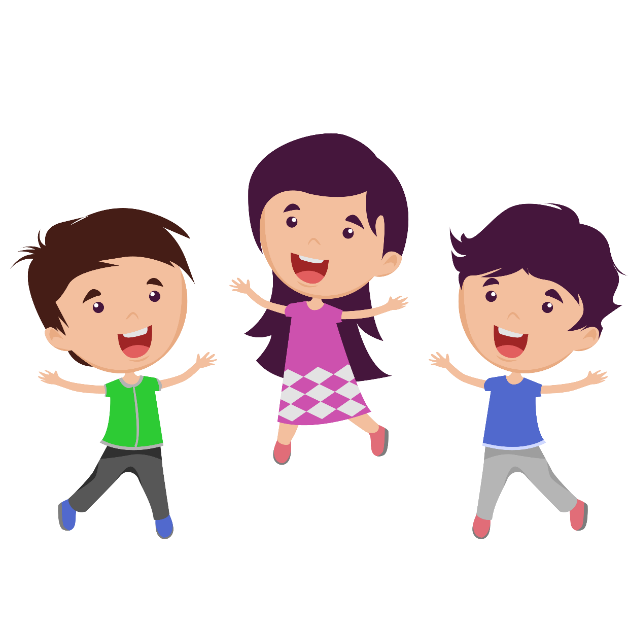 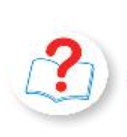 Tìm hiểu bài
1. Có những con vật nào đến thăm bờ tre?
Những con vật đến thăm bờ tre là: cò bạch, bồ nông, bói cá, chim cu, ếch.
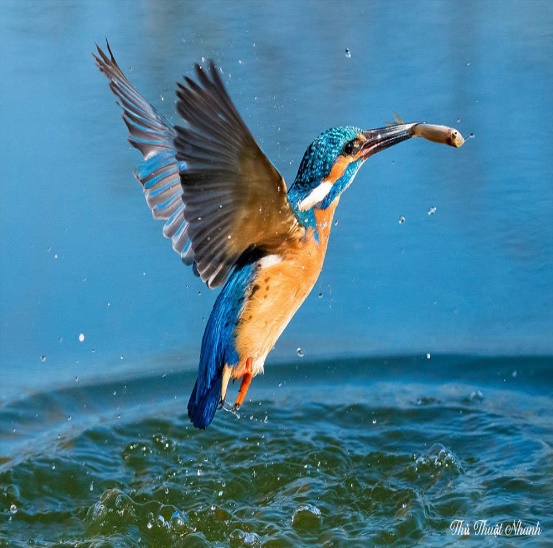 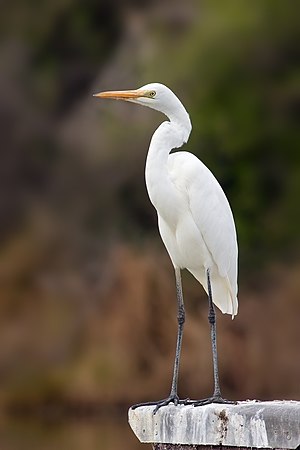 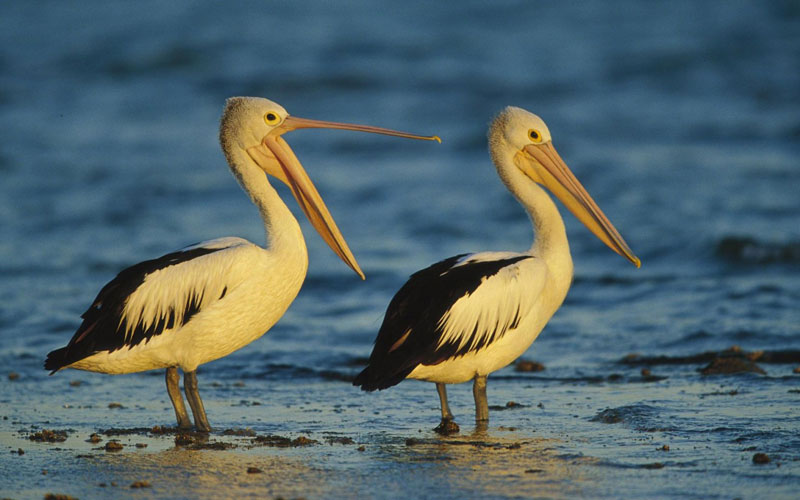 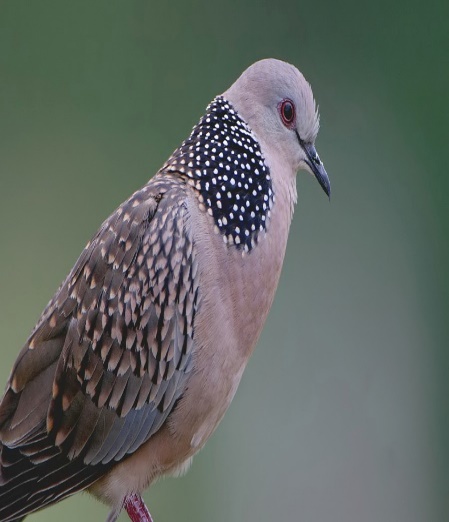 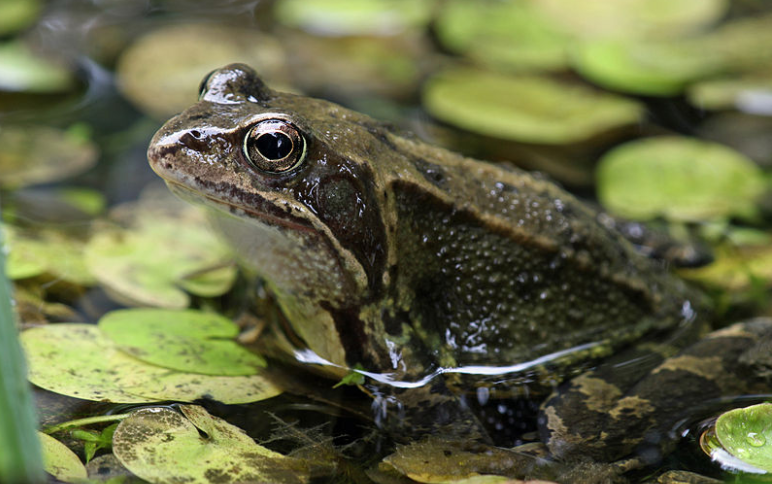 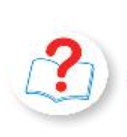 Tìm hiểu bài
2. Kết hợp từ ngữ ở cột A với từ ngữ ở cột B.
gật gù ca hát
đàn cò bạch
hạ cánh reo mừng
chú bói cá
đứng im như tượng đá
bầy chim cu
đỗ xuống rồi bay lên
chú ếch
bác bồ nông
ì ộp vang lừng
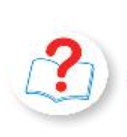 Tìm hiểu bài
3. Câu thơ nào thể hiện niềm vui của bờ tre khi được đón khách?
Ghé chơi đông đủ
Cả toán chim cu
Ca hát gật gù:
“Ồ, tre rất mát!”.
Đến chơi im lặng
Có bác bồ nông
Đứng nhìn mênh mông
Im như tượng đá.
Bờ tre quanh hồ
Suốt ngày đón khách
Một đàn cò bạch
Hạ cánh reo mừng
Tre chợt tưng bừng
Nở đầy hoa trắng.
Một chú bói cá 
Đỗ xuống cành mềm
Chú vụt bay lên
Đậu vào chỗ cũ.
Khách còn chú ếch
Ì ộp vang lừng
Gọi sao tưng bừng
Lúc ngày vừa tắt.
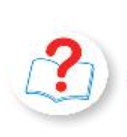 Tìm hiểu bài
4. Tìm tiếng cùng vần ở cuối các dòng thơ trong đoạn thơ thứ nhất.
Bờ tre quanh hồ
Suốt ngày đón khách
Một đàn cò bạch
Hạ cánh reo mừng
Tre chợt tưng bừng
Nở đầy hoa trắng.
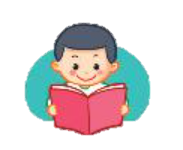 Bờ tre đón khách
Học thuộc lòng 1 -2 đoạn thơ em thích
Bờ tre quanh hồ
Suốt ngày đón khách
Một đàn cò bạch
Hạ cánh reo mừng
Tre chợt tưng bừng
Nở đầy hoa trắng.
Ghé chơi đông đủ
Cả toán chim cu
Ca hát gật gù:
“Ồ, tre rất mát!”.
Đến chơi im lặng
Có bác bồ nông
Đứng nhìn mênh mông
Im như tượng đá.
Khách còn chú ếch
Ì ộp vang lừng
Gọi sao tưng bừng
Lúc ngày vừa tắt.
(Võ Quảng)
Một chú bói cá 
Đỗ xuống cành mềm
Chú vụt bay lên
Đậu vào chỗ cũ.
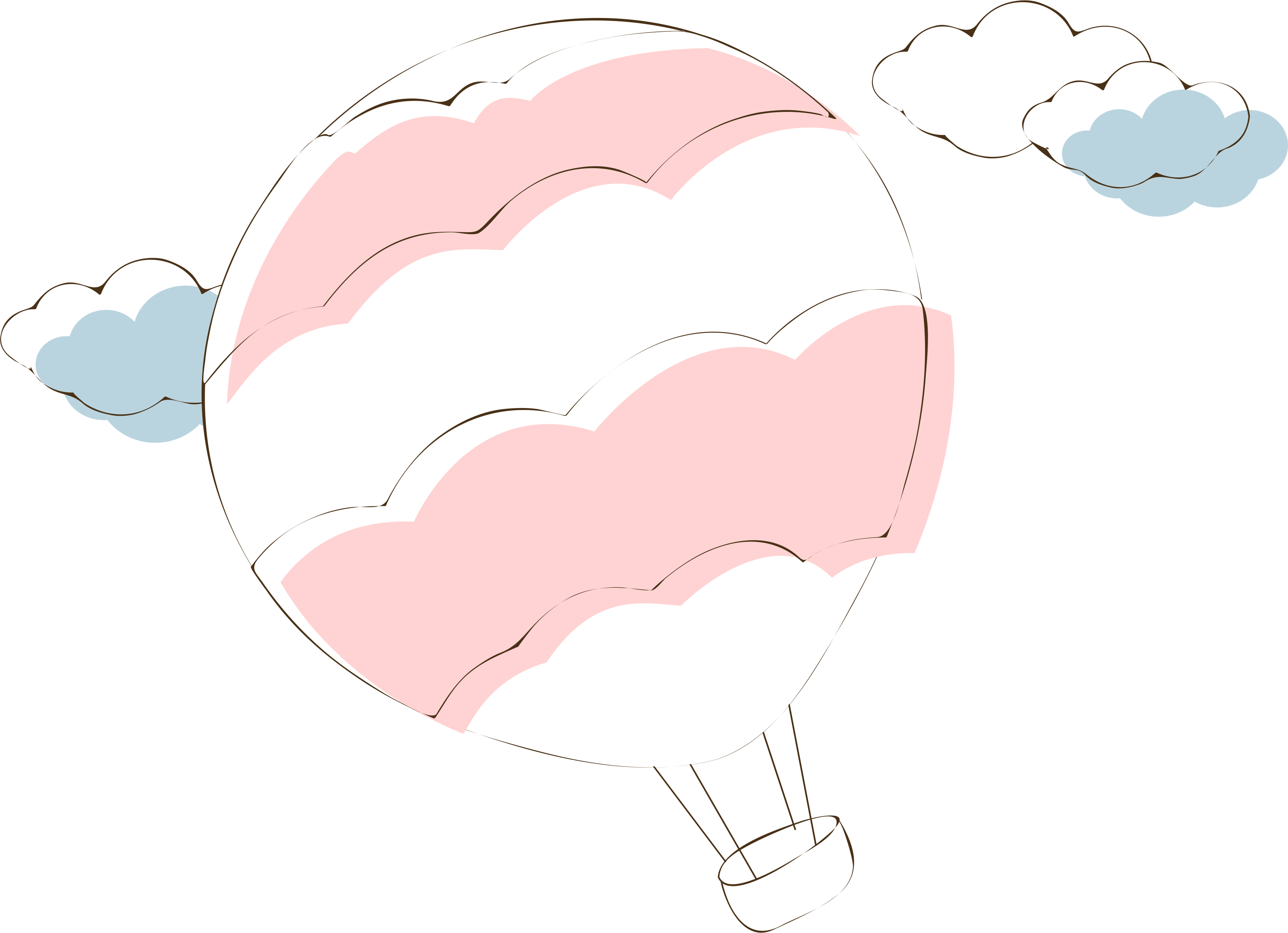 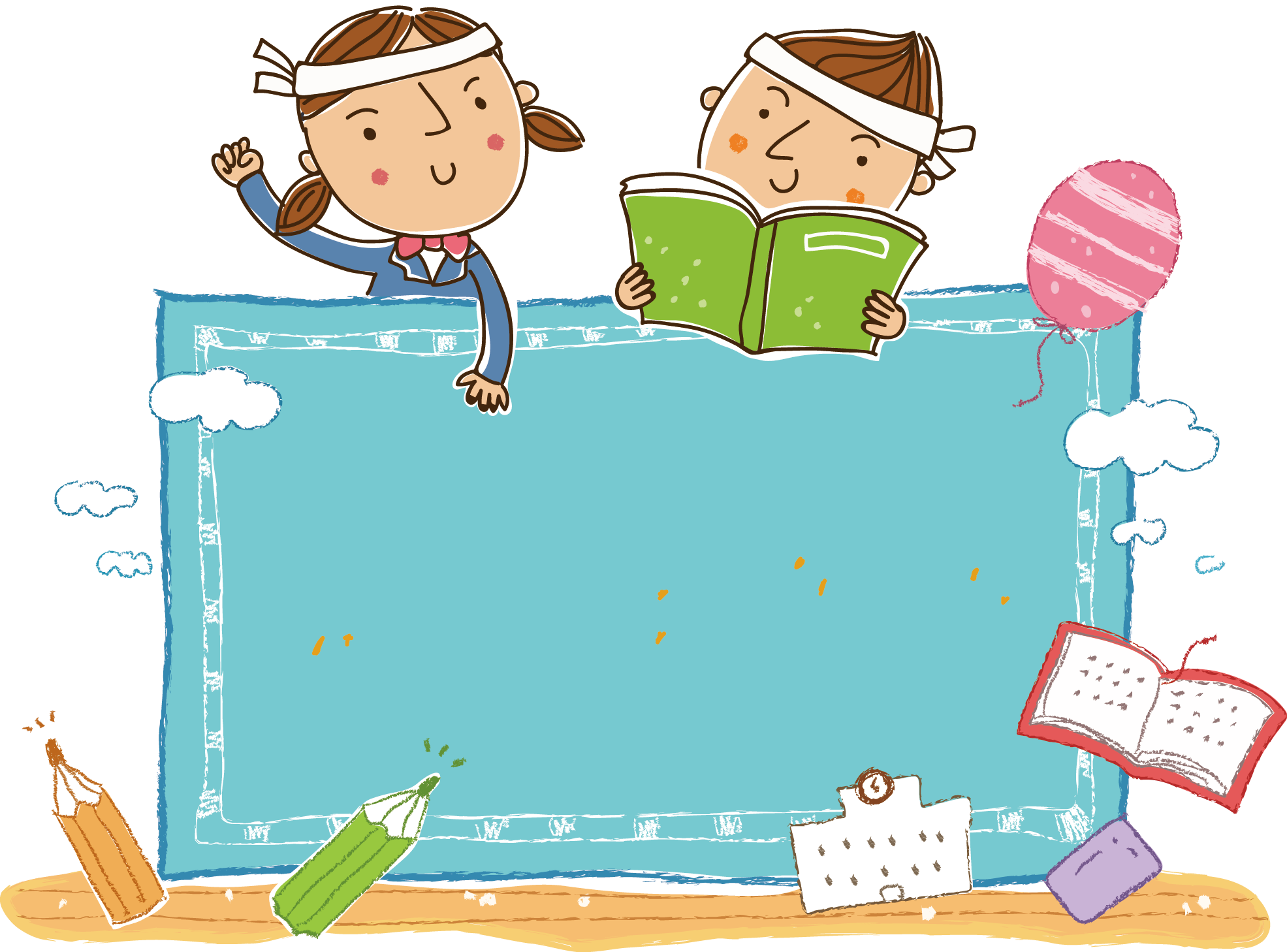 Luyện đọc lại
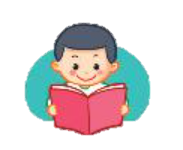 Bờ tre đón khách
Bờ tre quanh hồ
Suốt ngày đón khách
Một đàn cò bạch
Hạ cánh reo mừng
Tre chợt tưng bừng
Nở đầy hoa trắng.
Ghé chơi đông đủ
Cả toán chim cu
Ca hát gật gù:
“Ồ, tre rất mát!”.
Đến chơi im lặng
Có bác bồ nông
Đứng nhìn mênh mông
Im như tượng đá.
Khách còn chú ếch
Ì ộp vang lừng
Gọi sao tưng bừng
Lúc ngày vừa tắt.
(Võ Quảng)
Một chú bói cá 
Đỗ xuống cành mềm
Chú vụt bay lên
Đậu vào chỗ cũ.
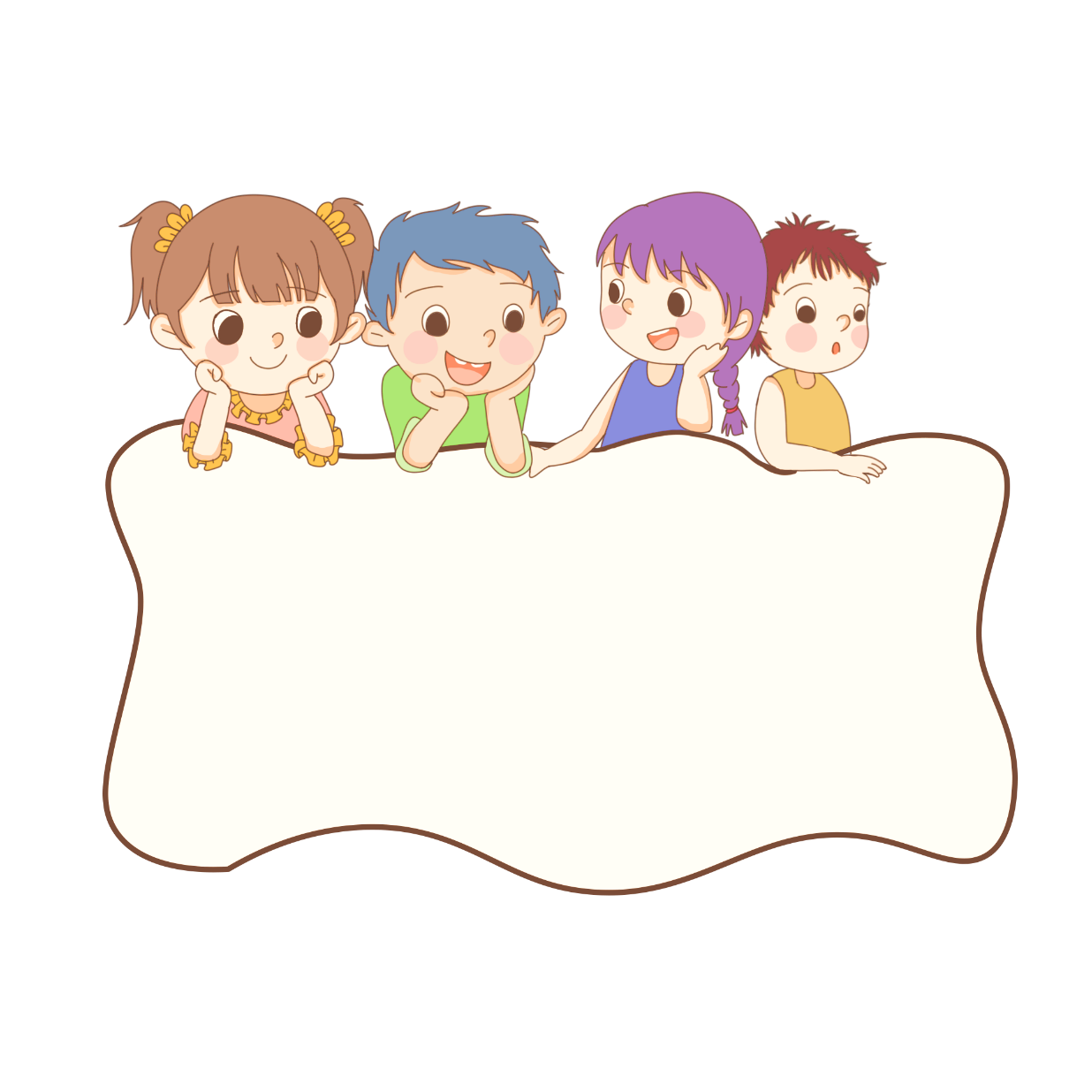 LUYỆN TẬP 
THEO VĂN BẢN ĐỌC
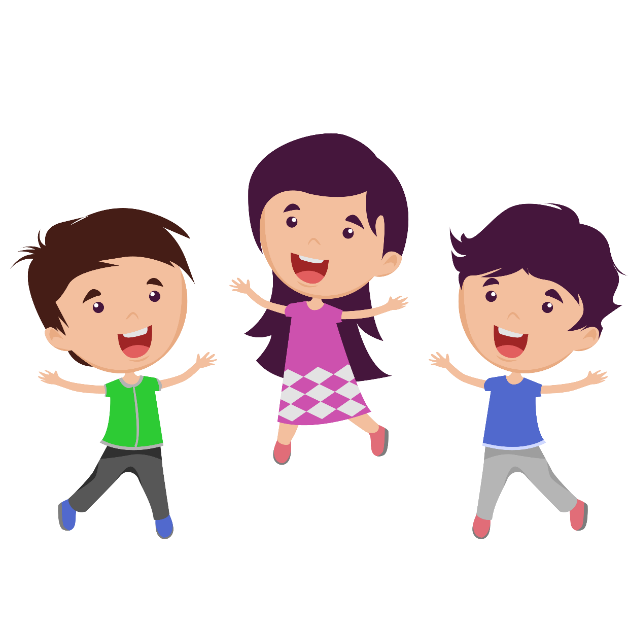 1. Tìm các từ ngữ trong bài thể hiện niềm vui của các con vật khi đến bờ tre.
Bờ tre đón khách
Ghé chơi đông đủ
Cả toán chim cu
Ca hát gật gù:
“Ồ, tre rất mát!”.
Đến chơi im lặng
Có bác bồ nông
Đứng nhìn mênh mông
Im như tượng đá.
Bờ tre quanh hồ
Suốt ngày đón khách
Một đàn cò bạch
Hạ cánh reo mừng
Tre chợt tưng bừng
Nở đầy hoa trắng.
Một chú bói cá 
Đỗ xuống cành mềm
Chú vụt bay lên
Đậu vào chỗ cũ.
Khách còn chú ếch
Ì ộp vang lừng
Gọi sao tưng bừng
Lúc ngày vừa tắt.
1. Tìm các từ ngữ trong bài thể hiện niềm vui của các con vật khi đến bờ tre.
Các từ ngữ trong bài thể hiện niềm vui của các con vật khi đến
 bờ tre là:reo mừng, ca hát gật gù, ì ộp vang lừng.
2. Đặt một câu với từ ngữ vừa tìm được.
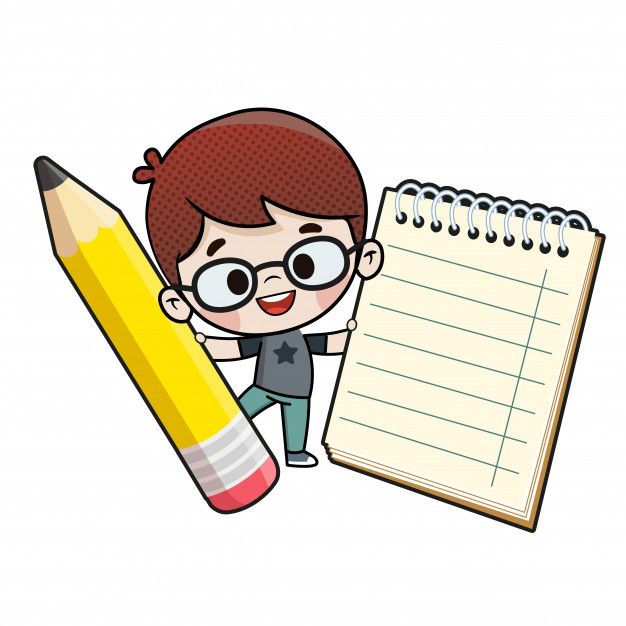 CHÀO TẠM BIỆT CÁC EM.
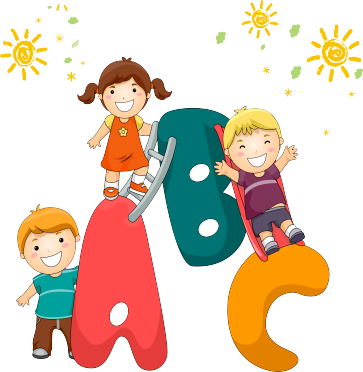 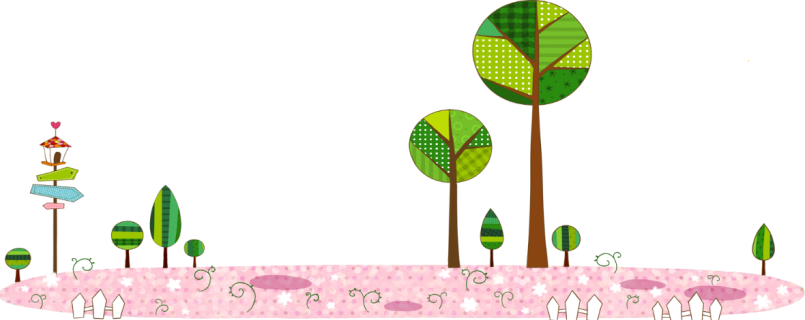 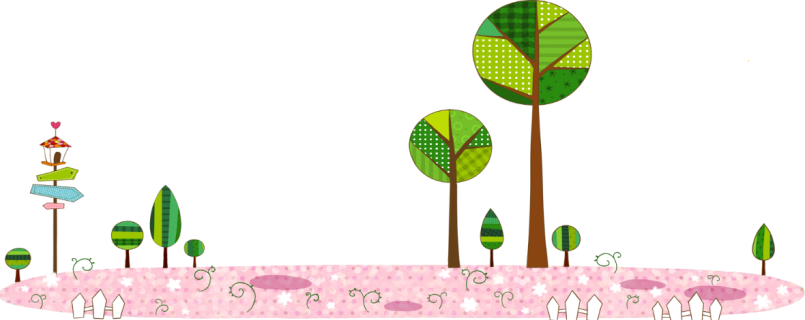